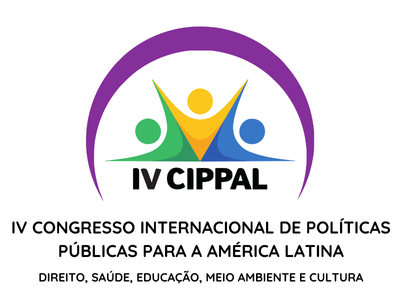 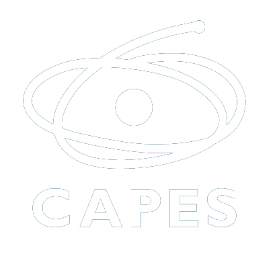 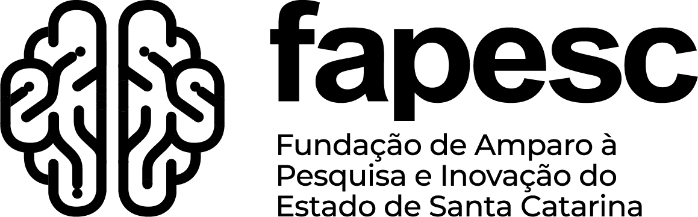 06, 07 e 08 de novembro de 2024
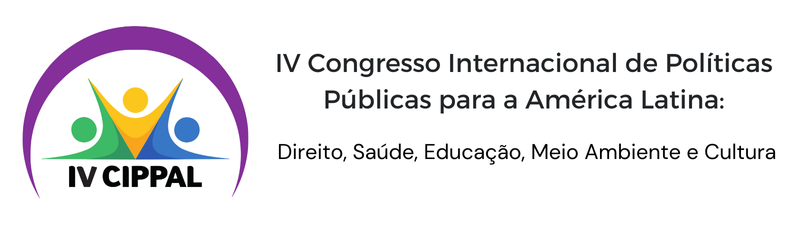 Logo da instituição de origem (Opcional)
TÍTULO
SUBTÍTULO (SE HOUVER)
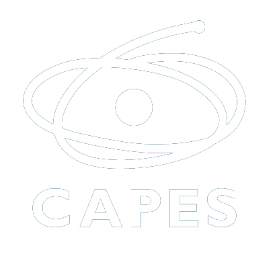 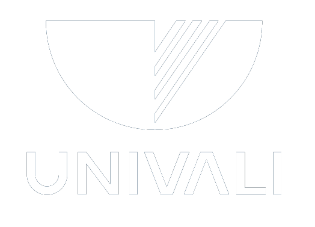 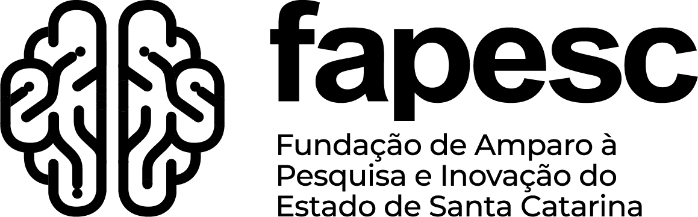 Apresentador:
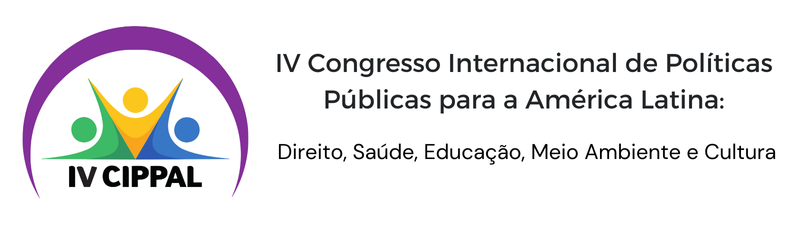 INTRODUÇÃO
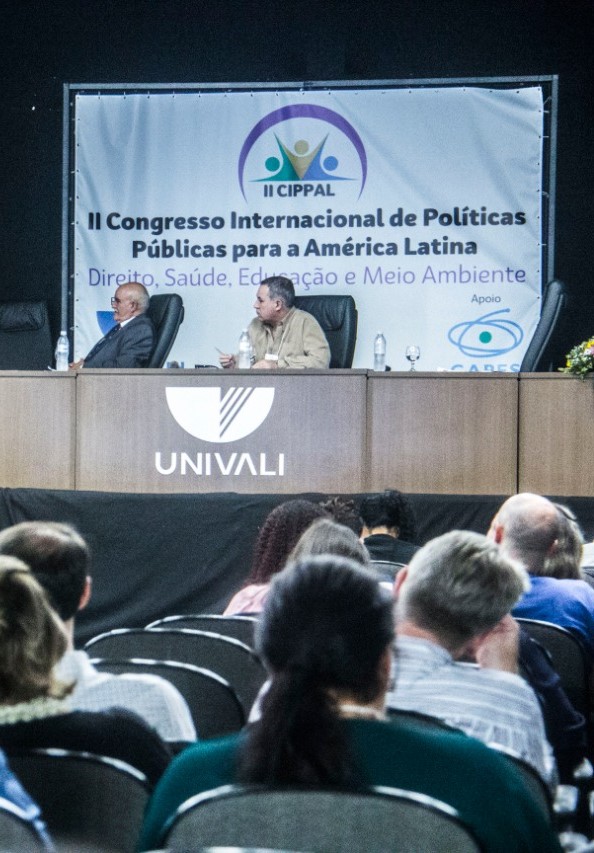 Problema de Pesquisa
Objetivo do Estudo
* Uso de imagem.
Recurso Opcional.
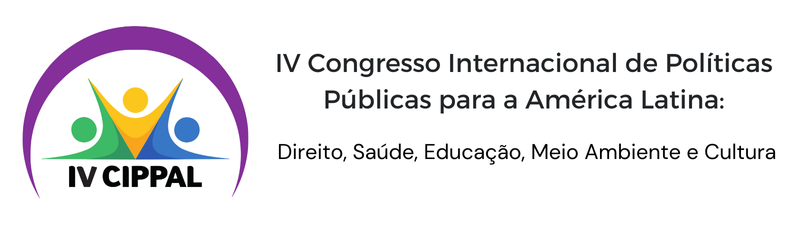 METODOLOGIA
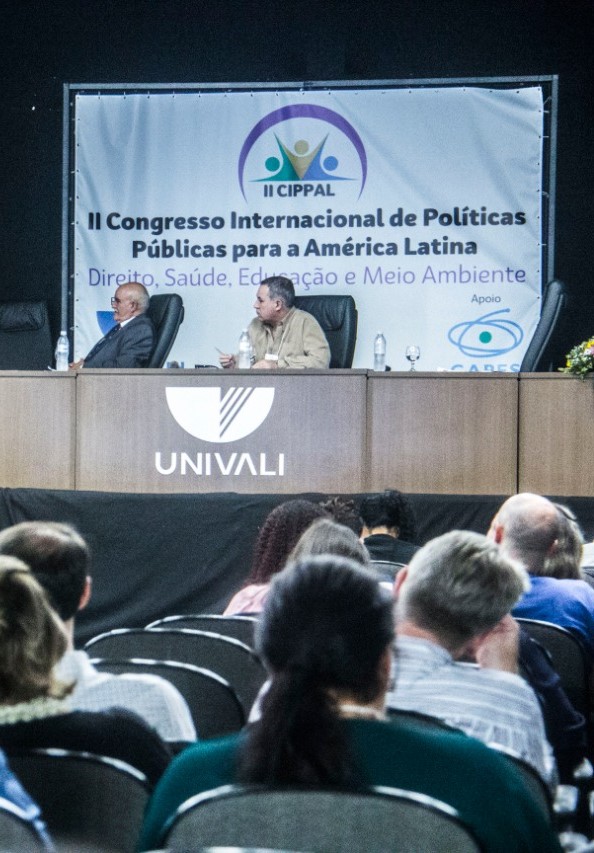 Texto, Texto...
* Uso de imagem.
Recurso Opcional.
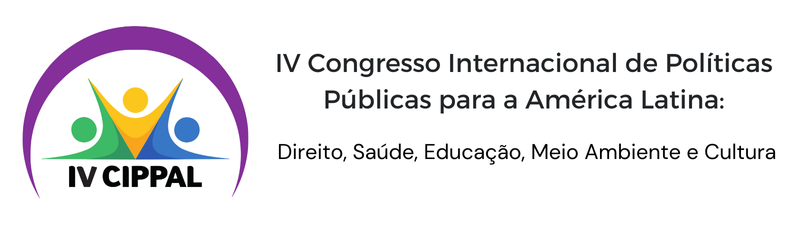 RESULTADOS
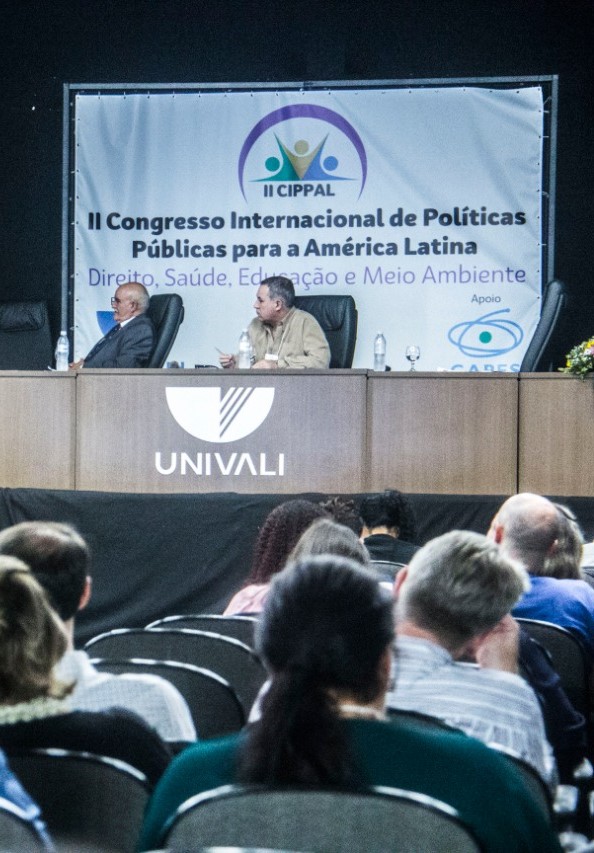 Texto, Texto...
* Uso de imagem.
Recurso Opcional.
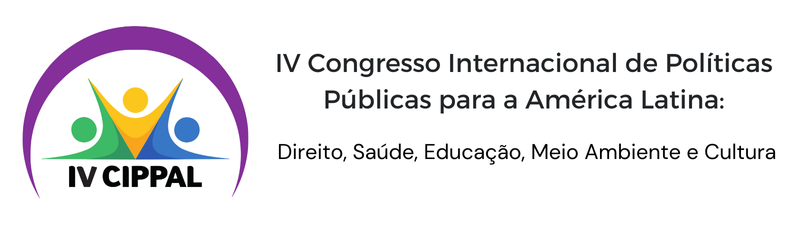 DISCUSSÃO
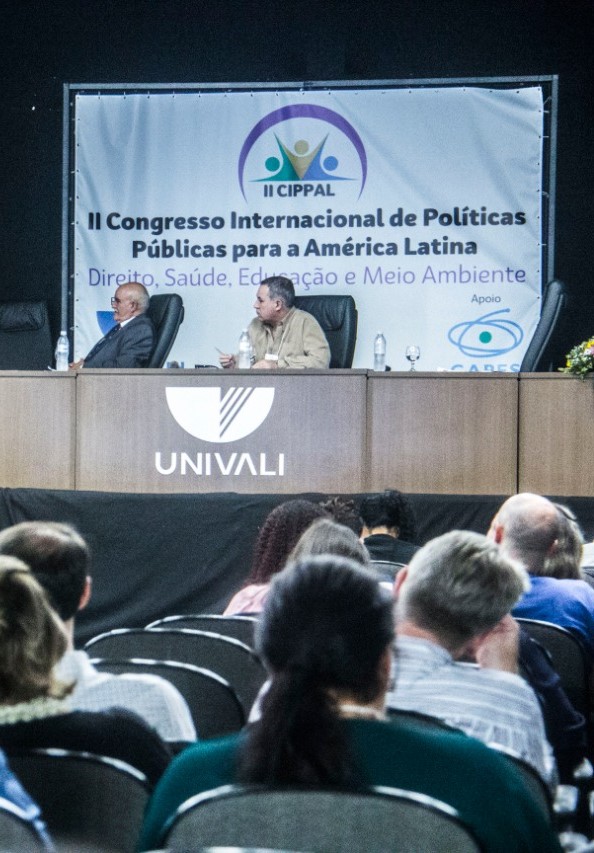 Texto, Texto...
* Uso de imagem.
Recurso Opcional.
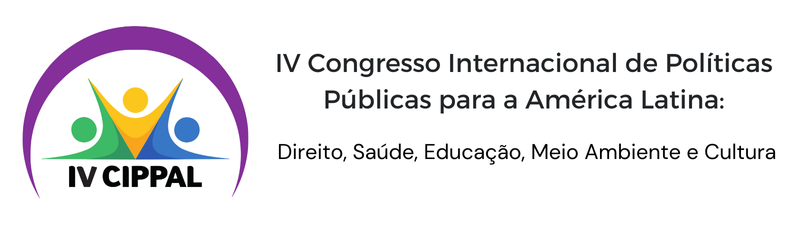 CONSIDERAÇÕES FINAIS
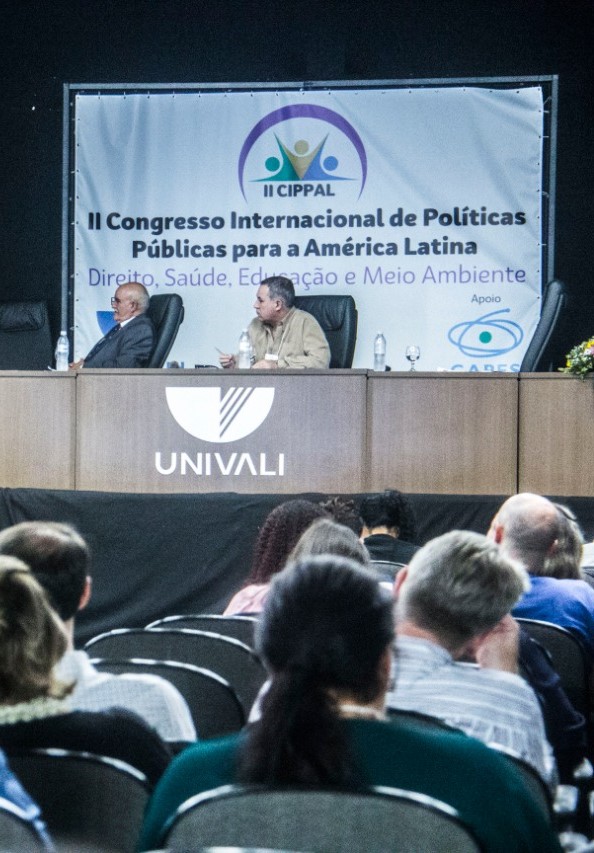 Texto, Texto...
* Uso de imagem.
Recurso Opcional.